„příběh DlOUHODOBÉ SPOLUpráce s klientKOU“  ŽIVOTNÍ motto: „ Občas se zastav, ohlédni se zpět, co život dal, co naopak vzal…I kdyby hroutil se ti celý svět, naděJe povede tĚ vždycky dÁl….“
Klientka ve věku 49 let, léčící se se schizofrenií od 18ti let, spolupracující se službami FOKUSU 11 let,  opakované hospitalizace – celkem 20, nyní poslední hospitalizace v roce 2012
nakontaktována již při hospitalizaci v PN. 
v kazuistice využit popis mé vlastní  9-ti leté spolupráce s klientkou a naše společná cesta k úzdravě
v naší organizaci uplatňujeme při práci s klienty veškeré principy metodiky CARe
kromě samotné spolupráce s klienty, pracujeme vždy se sociální sítí klienta, pracujeme s jeho rodinou a blízkými
probíhají pravidelná setkání s rodinnými příslušníky klientů a také edukace 
naše práce je týmová, zapojeni jsou kromě case managerů, terapeutů v docházkových programech také peer konzultanti, peer pečovatelé a IPS (pracovní konzultant)
1.FÁZE STABILIZACE
Klientku jsem poznala v době, kdy žila ve společné domácnosti s rodiči, vztahy byly problematické, docházelo často k vyhroceným situacím. Klientka byla ve všem závislá na rodičích, k ničemu jí doma nepustili, nakupovali i vařili rodiče, veškerou péči o domácnost zajištovala matka, klientka nikam nechodila, zdržovala se jen doma, převážně jen ve svém pokoji. Rodiče klientku od všeho zrazovali, brali jí jako nemocnou, problematickou, již předem jí předpovídali neúspěch. Klientka sama  měla velmi nízké sebevědomí, byla uzavřená, odmítala kamkoliv vycházet, nejbezpečněji se cítila doma, neviděla žádný smysl života, neměla naději na zlepšení, jediné co věděla, že se nesmí stav zhoršit tolik, aby musela do léčebny. Všechny psychické potíže řešila velkým množstvím léků na úzkosti. Neměla moc informací o tom, jak pracovat se svou nemocí. Byla ve všem závislá na rodičích, nevěřila si, neměla odvahu něco měnit, bála se neúspěchu a hospitalizace. Postupně jsme začali navazovat náš vztah. Nejprve bylo důležité navodit pocit bezpečí. Vzájemně jsme se poznávali, tak aby klientka získala důvěru, nijak jsem na ní netlačila, důležitá byla někdy jen má přítomnost. Až postupně jsme hovořili o její nemoci, o příznacích, o lécích, o tom, co by jí mohlo pomoci, co jí uklidňuje a co naopak nedělá dobře. Klientce byla nabídnuta i KBT terapie v rámci našich služeb, což odmítala, bála se nových věcí.   Klientka si zprvu nepřála kromě toho, aby nemusela na další hospitalizaci nic.
Klientce jsem se vždy snažila aktivně naslouchat, vést dialog, snažila jsem se jí povzbudit a zdůrazňovala jsem její silné stránky. Pomáhaly i inspirativní příběhy jiných klientů, které jsem klientce zprostředkovaně vyprávěla (samozřejmě anonymně zprostředkované, v tuto dobu jsme ještě neměli v rámci organizace pozici peer konzultanta.  Domluvili jsme se, že myšlenky, které jí dělají problém vyjádřit ústně, mi bude psát   formou dopisů.
Tak vyšlo najevo, že klientka má mnoho snů a přání, ale je k nim tak skeptická, že se je neodvažovala slovně vyjádřit. Začali jsme tedy pracovat na principech zplnomocňování – hledání  silných stránek. Klientka se postupně svěřila s tím, že má státnice z angličtiny, v minulosti angličtinu učila, také pracovala jako zapisovatelka u soudu, umí psát všemi 10ti. Má moc ráda knihy, má velkou knihovnu. Ráda si kupuje učebnice angličtiny. Ráda poslouchá hudbu, má mnoho kazet s oblíbenými interprety. Klientka je pečlivá, spolehlivá, dodrží své slovo.
Plníme si první přání
Vůbec prvním klientčiným přáním  a poté cílem bylo ztratit strach a úzkosti a chodit ven, nebát se komunikovat s okolím.  Schůzky probíhaly nejprve u ní doma, v jejím pokoji, poté jsme chodili na zahradu, schůzky byly zprvu kratší, klientka byla často unavená, měla úzkosti, obavy, byla chvílemi i paranoidní, bála se, kdo naše hovor slyší, bála se, zda to co říká, nemůže být pochopeno jinak, bála se, zda toho neřekla moc, zda neřekla něco špatně, zda není špatné to, co říká. Schůzky probíhaly 1-2x týdně, také jsme si v průběhu týdne volali, s tím, že postupně se schůzky prodlužovaly, po čase jsme byli schopni vyjít i na delší procházku. Dále si klientka dala za cíl, zkusit i nějakou procházku sama, respektive nejprve se svým otcem, pak postupně i sama nebo se svým kamarádem, také klientem FOKUSU. Klientka postupně projevila zájem zkusit něco více, o našem centru (CSR) jsem jí mnohokráte předtím vyprávěla, vždy však návštěvu odmítala. Motivovala jsem jí stále k hledání nových možností a perspektiv, tak aby chápala, že každá změna a nové prostředí, noví lidé  jí přinesou nové možnosti a příležitosti k obohacení stávajícího života.   Klientka postupně projevila  zájem se jít do CSR alespoň podívat. Poté co tedy byly zvládnuty i samostatné vycházky, jsme s klientkou začali trénovat pobyt v centru sociální rehabilitace. Nejprve jsem klientku každou cestu a pobyt v CSR  doprovázela, vydržela zde nejprve krátce, stále jsem jí povzbuzovala, motivovala, byla jí oporou, poté se interval pobytu zvyšoval, postupem času zvládla  dorazit i sama a vydržela zde stále delší čas. Klientka  začala postupem času komunikovat více s terapeuty centra a poté i s ostatními klienty v centru.
2. FÁZE REORIENTACE
Tím jak se klientka postupně zbavila  ostychu a strachu z nových věcí, souhlasila i s docházkou na skupinovou terapii a také individuální KBT terapii. Zde se pomalu učila, jak pracovat se svými nepříjemnými úzkostnými stavy. Postupně se zvýšilo  její sebevědomí, získala větší odvahu a sama projevila další svá přání, o kterých by se v minulosti ani neodvážila smýšlet. Klientka se v centru seznámila s naším peer konzultantem, s kterým se opakovaně scházela a který s ní pracoval na základě svého příběhu zotavení. Poté začala přicházet s novými vlastními cíly, nejprve  například zkusila ostatní klienty centra sama vyučovat angličtinu. Měla své hodiny výuky angličtiny pro začátečníky 1x týdně. Byla velmi pečlivá a mezi klienty oblíbená. Všechny naše plány a cíle byly vždy krok po kroku zpracovány a vždy jsme probírali, co se dařilo, v čem byla úskalí, kde je potřeba podpora, kdo se na ní bude podílet. Postupem času kdy se klientka v centru zaběhla tak, že zde byla schopna trávit čas i vícekrát za týden jsme začali plánovat co dál. Klientka sama přišla s přáním, že by ráda zkusila bydlet v chráněném tréninkovém bytě. Což pro ní znamenalo velkou změnu, ale zároveň výzvu se osamostatnit do rodičů. Rodiče nahlíželi na stěhování dcery do bytu skepticky, báli se, že to nezvládne a od pobytu jí zpočátku zrazovali. Proběhla proto mnohá společná setkání s rodiči, kde se je podařilo přesvědčit a nakonec souhlasili.
Důvěra rodičů poskytla klientce novou sílu. Na stěhování se těšila, ale zároveň obávala nové změny. Stěhování a bydlení v novém bytě zvládla  velmi dobře, i když ne bez potíží, trápili jí pocity samoty a musela si zvyknout trávit nově volný čas ve svém bytě. Zaměstnávaly ji věci pro ni doposud nové, musela se naučit pečovat o svou domácnost, nakupovat, vařit, uklízet. Doposud na tyto věci nebyla zvyklá, protože vše doma vykonávala matka a klientku nechtěla k ničemu, pro její pomalé tempo pustit. Zprvu bylo všeho na klientku moc, schůzky probíhaly v bytě i 3x týdně, plus nácviky vaření, nácviky úklidu, doprovody na nákupy. Tvořili jsme program dne, jídelníček, seznamy k nákupu a plán činností,  klientka chtěla mít vše vždy pečlivě sepsané, pomáhalo jí to, když si nevěděla rady a k tomu, aby nepropadala panice, postupně rozšiřovala svou komunikaci. Zlepšila se komunikace i vztahy  s rodiči. Seznámila se se svým budoucím přítelem a postupně začala plánovat, co bude po bydlení v chráněném bytě.
3. FÁZE REINTEGRACE 
Po ukončení nácvikového bydlení se přestěhovala do vlastního bytu, který vlastnila její rodina a doposud jej pronajímala. Rodiče jí dali důvěru, když viděli, že zvládla 2leté bydlení v nácvikovém bytě bez zásadních obtíží. Klientka se tak opět  stěhovala a to,  že to bylo do bytu, který jí propůjčili rodiče, bylo pro ni velmi důležité, že jí věří natolik, že byt uvolnili jen pro ní. V současnosti  klientka žije ve svém vlastním bytě. Po přestěhování do svého bytu se nově zaměřila a to hlavně kvůli finanční stránce věci na možnosti pracovního uplatnění a to především kvůli zvýšení výdělku ke svému invalidnímu důchodu. Nejprve začala pracovat v rámci FOKUSU na nácvikovém úklidovém  místě a to  nejprve 1x týdně, poté si po zapracování a zvládnutí této zátěže navýšila úvazek na 3x týdně na 3 hodiny. Pracovala zde přes rok a poté zkusila novou nabídku a to další práci a to v sociálně terapeutické dílně v Nymburce, na úvazku 4 dny v týdnu na 5 hodin, do práce dojížděla ze svého bydliště  denně 30 km vlakem. Po 2 letech práce v Nymburce se podařilo kolegovi IPS najít klientce práci přímo v místě bydliště. Klientka má  svá další přání týkající se práce,  živit se v budoucnu výukou angličtiny, kterou se živila v minulosti před svou nemocí. Nyní na tomto jejím přání pracujeme prostřednictvím cíle si osvěžit vlastní znalosti v anglickém jazyce a také natrénováním výuky na někom ze zájemců, ideálně třeba z řad jejích známých.
V osobním životě má klientka již 4 roky vztah se svým přítelem. Vídají se pravidelně, o víkendech, někdy i v týdnu, mají každý svůj byt a přáním obou je v budoucnu bydlet společně, zatím tomu brání určité okolnosti ze strany přítele, ale určitě s ní hovoříme o možných krocích a plánech, jak by se dalo toto přání uskutečnit. Proběhly i společné schůzky s jejím přítelem. 
Klientka také obnovila postupně komunikaci se svými kamarádkami z mládí, píše si s nimi, volají si, s některými se i občasně vídají dle možností. Její sociální síť je poměrně široká. 
V rámci spolupráce bylo a je pracováno s podpůrnou sítí klientky, jejím  prostředím a sociálními  kontakty, nejen s rodinou  – rodiči s bratrem, ale i jejím přítelem probíhá spolupráce a komunikace. Vztahy s rodinou a blízkými jsou pro klientku velmi důležité. V rámci zotavení se již naučila, jak komunikovat s matkou, aby předcházela konfliktům. U klientky došlo také k navázání kontaktů se sousedy v domě, kam se přestěhovala, díky nimž se také cítí v panelovém domě bezpečněji, protože ví, že se na ně může obrátit, když by něco akutně potřebovala (například vypadnou jističe).
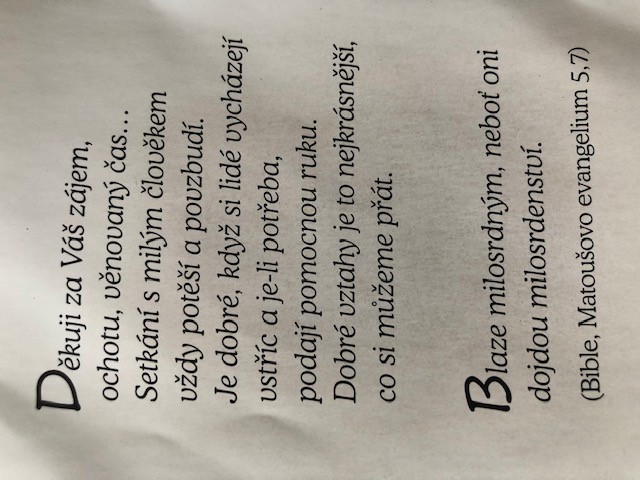